1
Úvod do jazykovědy
(5)
doc. Mgr. Petr Stehlík, Ph.D. 
ÚRJL FF MU
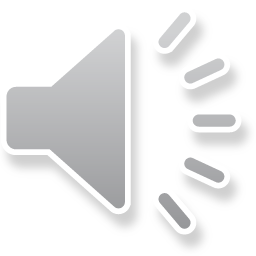 Klasifikace jazyků
2
1) Genetická / genealogická klasifikace
Kritérium příbuznosti jazyků (společný prajazyk)
2) Typologická klasifikace
Základní typy jazyků podle strukturálních rysů
3) Areální / geografická klasifikace
Kritérium geografického rozložení jazyků
4) Sociolingvistická klasifikace
Podle počtu mluvčích jazyků
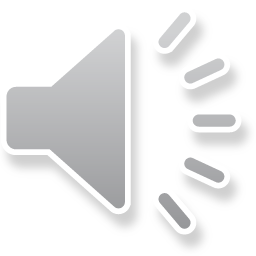 Genetická klasifikace jazyků
3
Jazykové rodiny > větve > skupiny (> podskupiny)

Klasifikační problémy: 
Rozlišení jazyků a dialektů
Ohrožené a mrtvé jazyky
Izolované (nezařaditelné) jazyky
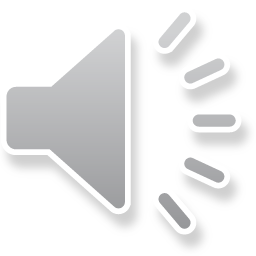 Genetická klasifikace jazyků
4
1. Rodina indoevropských jazyků (cca 2 mld. mluvčích)

	A) Větev evropská. Skupiny:
		a) Baltské (litevština, lotyština)
		b) Slovanské (západní: čeština, slovenština, polština; jižní: 				slovinština, srbština, chorvatština, bulharština, makedon-				ština; východní: ruština, ukrajinština, běloruština)
	c) Germánské (severní: islandština, norština, švédština, 				dánština; západní: angličtina, němčina, holandština;				mrtvé: gótština, vandalština)
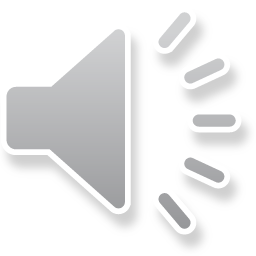 Genetická klasifikace jazyků
5
1. Rodina indoevropských jazyků (cca 2 mld. mluvčích)

	A) Větev evropská. Skupiny:
		d) Keltské (gaelština, velština...) 
		e) Italické (mrtvé: oskičtina, umberština, latina > podskupina 				     románských jazyků – viz dále)
 		f)  Řečtina
		g) Albánština
		h) Arménština
		i)  Další vymřelé jazyky (etruština, dáčtina...)
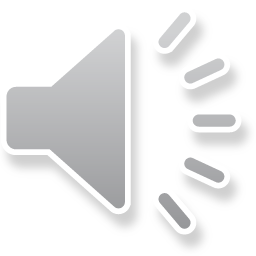 Románské jazyky
6
Španělština
Portugalština
Francouzština
Italština
Rumunština
Okcitánština
Katalánština
Rétorománština
Moldavština (dříve místo ní již mrtvá dalmatština) 
Sardština
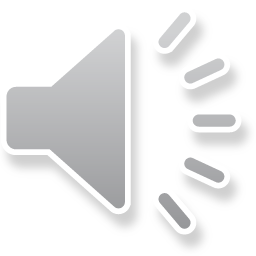 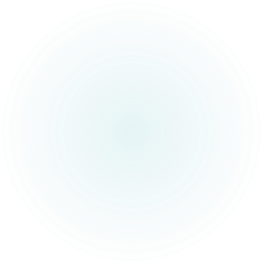 7
Klasifikace románských jazyků
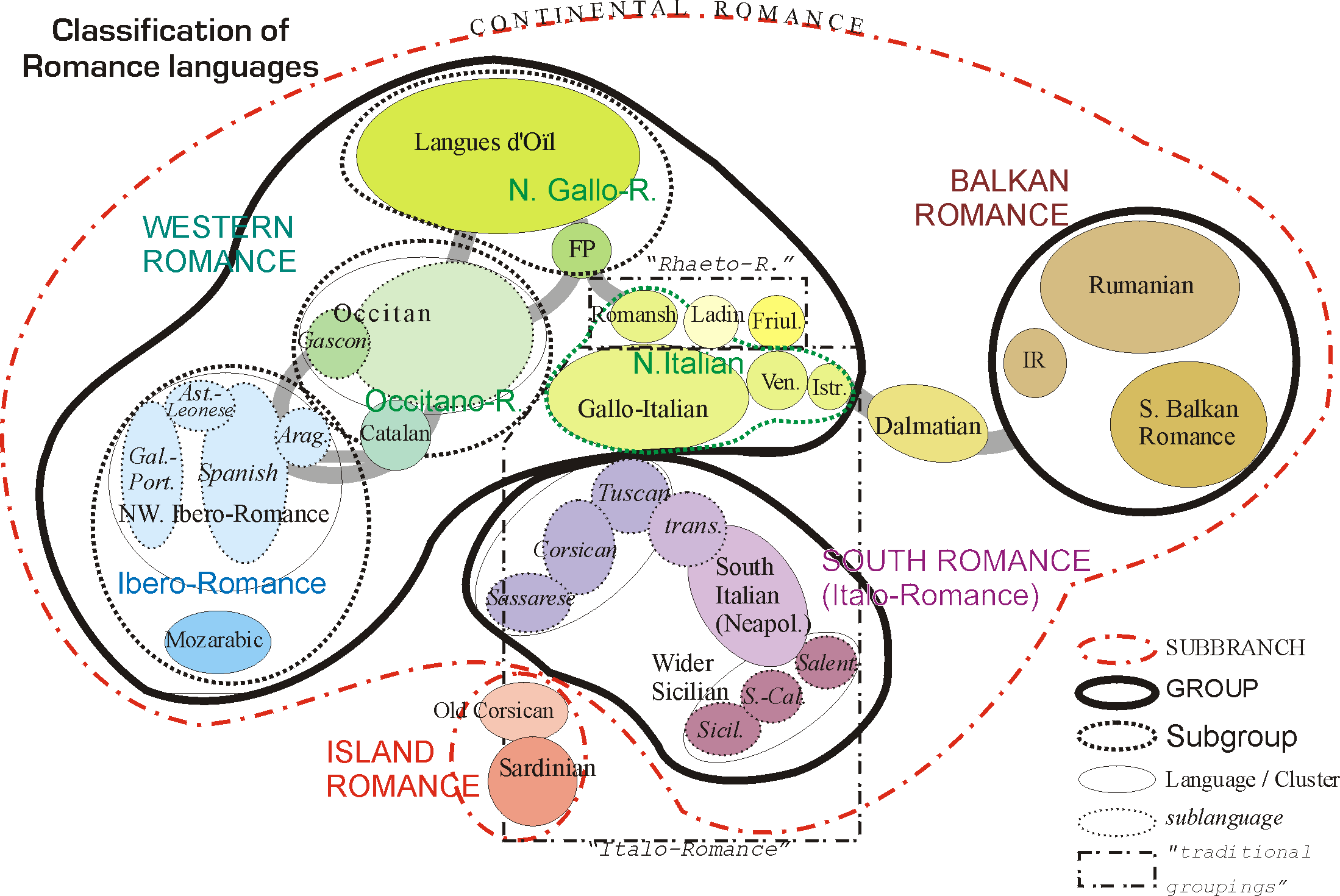 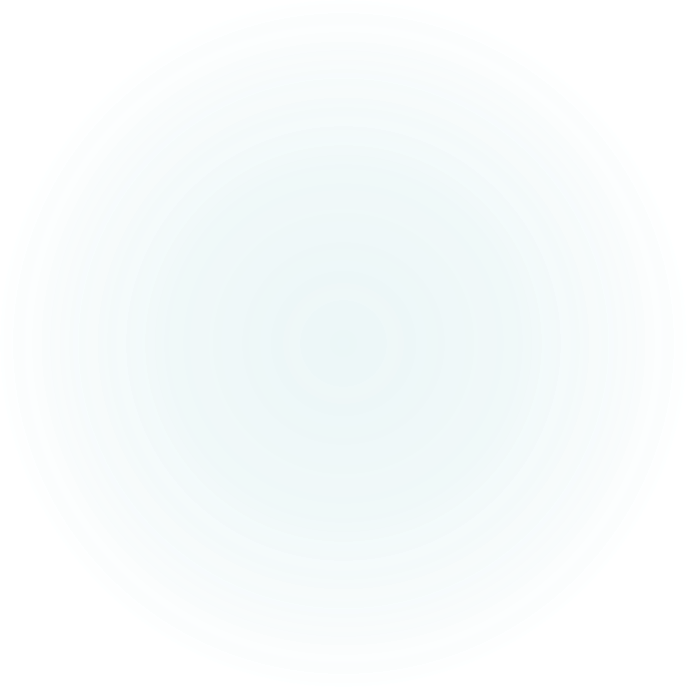 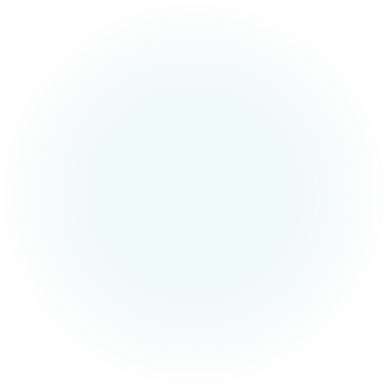 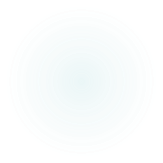 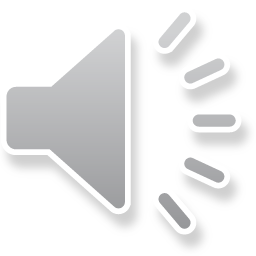 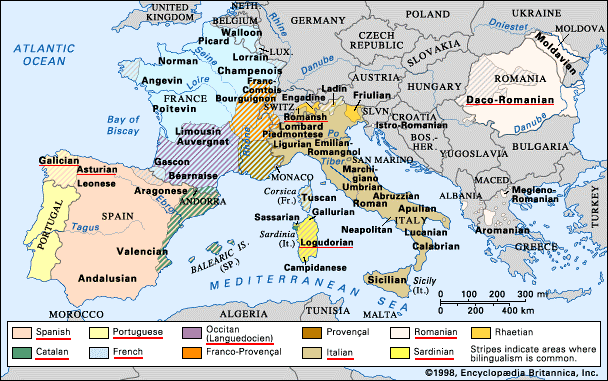 Románské jazyky
8
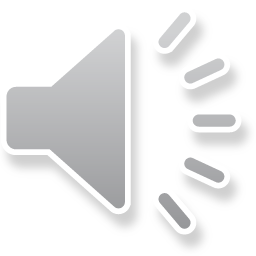 Genetická klasifikace jazyků
9
1. Rodina indoevropských jazyků (cca 2 mld. mluvčích)

	B) Větev asijská. Skupiny:
		a) Indické (hindština, urdština, bengálština, romština... 				     			    + mrtvé jazyky, např. sanskrt, védština)
		b) Íránské (perština, kurdština, afghánština/paštu...)
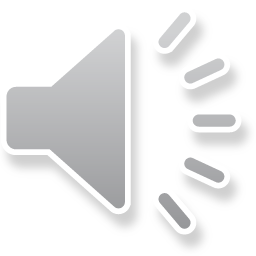 Genetická klasifikace jazyků
10
2. Rodina tibetočínských jazyků (přes 1 mld. mluvčích)

	Skupiny jazyků:
		a) čínština (více jazyků či vzájemně nesrozumitelných 				     dialektů)
		b) tibeto-barmské (tibetština, barmština)

3. Rodina afrických jazyků (kolem 800 mil. mluvčích)

	Více skupin (příklady jazyků: svahilština, zuluština, rwanda...)
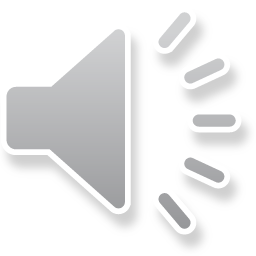 Genetická klasifikace jazyků
11
4. Rodina semitohamitských jazyků (přes 200 mil. mluvčích)

	Skupiny jazyků:
		a) semitské (arabština, hebrejština, amharština + mrtvé, 			     např. aramejština, féničtina)
		b) hamitské (egyptština: kopština + staroegyptština; 					     berberské: tuaregština; kušitské: somálština; čadské)
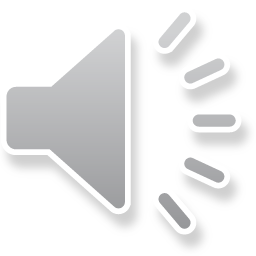 Genetická klasifikace jazyků
12
5. Rodina austronéských jazyků (přes 200 mil. mluvčích)

	Skupiny jazyků:
		a) západní / indonéské (malajština, indonéština, jávština...)
		b) východní / oceánské (fidži, tahitština, havajština...)
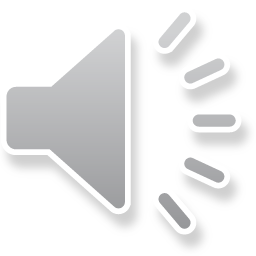 Genetická klasifikace jazyků
13
Další jazykové rodiny:

Drávidské (např. tamilština)
Altajské (turecké: např. turečtina, tatarština, uzbečtina; mongolské: např. mongolština; mandžusko-tunguzské: mandžuština)
Austroasijské (např. khmerština, vietnamština)
Thajské (např. thajština, laoština)
Uralské (ugrofinské: např. finština, estonština, maďarština; samojedské)
Kavkazské (gruzínština, čečenština, inguština...)
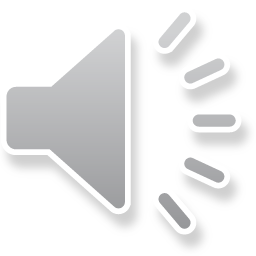 Genetická klasifikace jazyků
14
Další jazykové rodiny:

Americké indiánské (severoamer.: např. navaho, krí, mohikánština; přechodné: majské, nahuatl, araukánština; středoamer.: zapotec; jihoamer.: kečua, aymara...)
Papuánské (indicko-pacifické, mnoho jazyků)
Australské (mnoho skupin a jazyků)

+ jazyky:
		a) Izolované (např. japonština, korejština, baskičtina)
		b) Vymřelé blízkovýchodní a středomořské (např. iberština, 				     sumerština, minojština apod.)
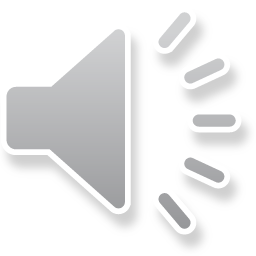 15
Genetická klasifikace jazyků
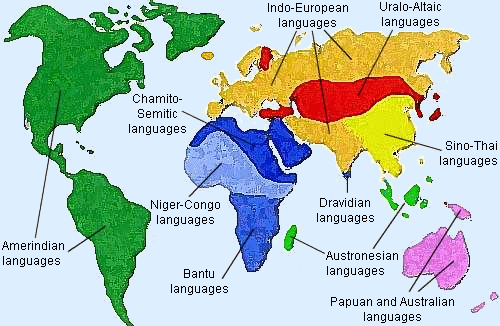 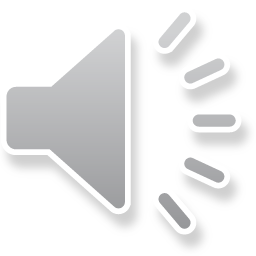 Pidgin a kreolština
16
Pidgin: kontaktní, mezinárodní pomocný jazyk (zjednoduše-ná gramatika, elementy více cizích jazyků, hlavně angl., fr., šp., port. – např. Nová Guinea, Afrika, Asie).

Kreolština: pidgin > mateřský jazyk (např. Jamajka, Haiti, Seychely).
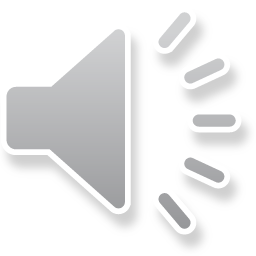 Typologická klasifikace jazyků
17
S přihlédnutím k charakteristikám více jazykových rovin (fo-nologická, morfologická – flexe, syntaktická – slovosled).

Typologie podle Skaličky (původně již W. von Humboldt). Jazyky:
izolační
aglutinační
flektivní
introflektivní
polysyntetické
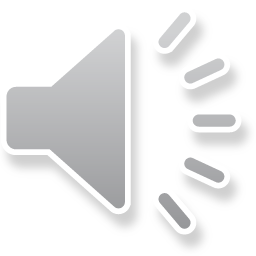 Typologická klasifikace jazyků
18
Izolační jazyky – vyjadřování gram. funkcí pomocnými slovy (čínština, angličtina). Pevný slovosled, často melodický přízvuk.
Aglutinační jazyky –  vyjadřování gram. funkcí afixy, každý z nich jen jednu funkci (turečtina, maďarština). Příklad:  tur. ev (dům) > ev-ler (domy) > ev-ler-in (genitiv pl. domů). Bez shody mezi subst. a adj.
Flektivní jazyky – akumulace více gram. funkcí v jednom afixu (např. stroj > stroj-ů = genitiv + plurál) nebo více afixů stejná funkce (latina, čeština...). Volný slovosled, shoda.
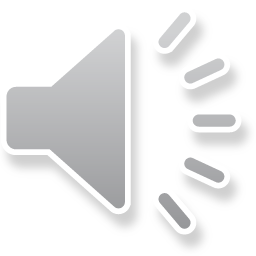 Typologická klasifikace jazyků
19
Introflektivní jazyky – vyjadřování gram. funkcí alternacemi kořenu slova (arabština, hebrejština). Příklad: arab. KTB > kátib (spisovatel), kitáb (kniha), kutub (knihy), maktaba (knihovna). Ale také evr. jazyky: woman > women, Mutter > Mütter.
Polysyntetické jazyky – vyjadřování gram. funkcí kombinacemi plnovýznamových slov a slovosledem (některé indiánské a eskymácké jazyky). Příklad gram. funkce plnovýznamového slova: indonéština (orang = člověk > orang orang = lidé). Obecněji také tvoření četných složenin (např. němčina).
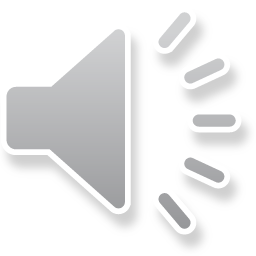 Areální / geografická klasifikace jazyků
20
Makroareály:
Evropa
Přední Asie a severní Afrika (arabština, islám)
Indie a Indonésie (sanskrt, hinduismus, buddhismus)
Východní Asie (čínština, konfucianismus, buddhismus)
Amerika
Austrálie
Ostatní Afrika

Jazykové svazy: navzájem nepříbuzné, ale ovlivňující se jazyky na urči-tém území, např. balkánské jazyky včetně rumunštiny.
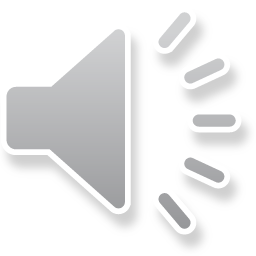